ادارة الجودة الشاملة والأدوات الاحصائية وعلاقتها بالمعايير و المواصفات الدولية
الاستاذ الدكتور عمر المعايطة
جامعة مؤته
مفهوم إدارة الجودة الشاملة
يعتبر مفهوم إدارة الجودة الشاملة من المفاهيم الإدارية الحديثة التي تهدف إلى تحسين وتطوير الأداء بصفة مستمرة وذلك من خلال الاستجابة لمتطلبات العميل .
أولاً : تعاريف الجودة
يفهم كثيراً من الناس الجودة بأنها تعني ( النوعية الجيدة ) أو ( الخامة الأصلية ) ويقصد بها الكيف عكس الكم الذي يعني بالعدد .
بعض تعاريف الجودة كما يراها رواد هذا المفهوم : 
(الرضا التام للعميل)  أرماند فيخبوم 1956 .
( المطابقة مع المتطلبات )  كروسبي 1979 .
( دقة الاستخدام حسب ما يراه المستفيد )  جوزيف جوران 1989 .
( درجة متوقعه من التناسق والاعتماد تناسب السوق بتكلفة منخفضة ) ديمنع 1986 .
ونستنتج من هذه التعاريف بأن ( الجودة ) تتعلق بمنظور العميل وتوقعاته وذلك بمقارنة الأداء الفعلي للمنتج أو الخدمة مع التوقعات المرجوة من هذا المنتج أو الخدمة وبالتالي يمكن الحكم من خلال منظور العميل بجودة أو رداءة ذلك المنتج أو الخدمة .
فإذا كان المنتج أو الخدمة تحقق توقعات العميل فإنه قد أمكن تحقيق مضمون الجودة .
يمكن الجمع بين هذه التعاريف ووضع تعريف شامل للجودة على أنها ( تلبية حاجيات وتوقعات العميل المعقولة ) . 
من الصعوبة بمكان تقديم تعريف دقيق للجودة، حيث أن لكل شخص مفهومه الخاص للجودة . 	
أما عن رأي الشخصي فإني أرى الجودة بأنها هي ( الريادة والامتياز في انجاز الأعمال ) . 
فالريادة : تعني السبق في الاستجابة لمتطلبات العميل .
والامتياز : يعني الاتقان ( الضبط والدقة والكمال ) في العمل
ثانياً  :  تعاريف ( إدارة الجودة الشاملة )
هناك تعاريف عديدة المفهوم ل( إدارة الجودة الشاملة )  ويختلف الباحثون في تعريفها ولا غرابة في ذلك فقد سئل رائد الجودة الدكتور ديمنع عنها فأجاب بأنه لا يعرف وذلك دليلاً على شمول معناها ولذا فكل واحد منا له رأيه في فهمها وبحصاد نتائجها وكما قيل ( لكل شيخ طريقته ) .
تعاريف
تعريف 1  : (هي أداء العمل بشكل صحيح من المرة الأولى ، مع الاعتماد على تقييم المستفيد المعرفة مدي تحسن الأداء)                                                        معهد الجودة الفيدرالي
تعريف 2 : ( هي شكل تعاوني لأداء الأعمال يعتمد على القدرات المشتركة لكل من الإدارة والعاملين ، بهدف التحسين المستمر في الجودة والانتاجية وذلك من خلال فرق العمل ) 
تعريف 3 : ( عمل الأشياء الصحيحة بالطريقة الصحيحة من المحاولة الأولى )
تعريف 4 : قام ستيفن كوهن ورونالد براند ( 1993) بتعريفها على النحو التالي : 
الإدارة : تعني التطوير والمحافظة على إمكانية المنظمة من أجل تحسين الجودة بشكل مستمر .
الجودة : تعني الوفاء بمطلبات المستفيد .
الشاملة : تتضمن تطبيق مبدأ البحث عن الجودة في أي مظهر من مظاهر العمل بدأ من التعرف على إحتياجات المستفيد وانتهاء بتقييم ما إذا كان المستفيد راضياً عن الخدمات أو المنتجات المقدمة له 
تعريف 5 : ( التطوير المستمر للجودة والإنتاجية والكفاءة )
تعريف 6 : (تطوير وتحسين المهام لإنجاز عملية ما ، إبتداء من المورد (الممول) إلى المستهلك (العميل) بحيث يمكن إلغاء المهام الغير ضرورية أو المكررة التي لا تضيف أي فائدة للعميل ) . 
تعريف 7 : (التركيز القوي والثابت على إحتياجات العميل ورضائه وذلك بالتطويرالمستمر لنتائج العمليات النهائية لتقابل متطلبات العميل).
وجميع هذه التعاريف وإن كانت تختلف في ألفاظها ومعانيها تحمل مفهوماً واحداً وهو كسب رضاء العملاء . 
كذلك فإن هذه التعاريف تشترك بالتأكيد على ما يلي :  
1 - التحسين المستمر في التطوير لجني النتائج طويلة المدى.
2- العمل الجماعي مع عدة أفراد بخبرات مختلفة .
3- المراجعة والاستجابة لمتطلبات العملاء .
تعريف الشامل لمفهوم (إدارة الجودة الشاملة) كما أراه من وجهة نظري : 
(هي التطوير المستمر للعمليات الإدارية وذلك بمراجعتها وتحليلها والبحث عن الوسائل والطرق لرفع مستوى الأداء وتقليل الوقت لإنجازها بالاستغناء عن جميع المهام والوظائف عديمة الفائدة والغير ضرورية للعميل أو للعملية وذلك لتخفيض التكلفة ورفع مستوى الجودة مستندين في جميع مراحل التطوير الى متطلبات وإحتياجات العميل )
Definition
TQM is composed of three paradigms:
Total: Involving the entire organization, supply chain, and/or product life cycle 
Quality: With its usual definitions, with all its complexities
Management: The system of managing with steps like Plan, Organize, Control, Lead, Staff, provisioning and organizing.
As defined by the International Organization for Standardization (ISO(
"TQM is a management approach for an organization, centered on quality, based on the participation of all its members and aiming at long-term success through customer satisfaction, and benefits to all members of the organization and to society." ISO 8402:1994
A Comprehensive Definition
Total Quality Management is the organization wide management of quality. 
Management consists of planning, organizing, directing, control, and assurance. 
Total quality is called total because it consists of two qualities: quality of return to satisfy the needs of the shareholders, and quality of products.
Quality management organizations and awards
The International Organization for Standardization's ISO 9000:2000 series describes standards for a QMS addressing the principles and processes surrounding the design, development and delivery of a general product or service.
Organisations can participate in a continuing certification process to ISO 9001:2000 to demonstrate their compliance with the standard, which includes a requirement for continual (i.e. planned) improvement of the QMS(
ISO 9000:2000 provides guidance on Quality principles and on the common language used by quality professionals. 
ISO 9004:2000 provides guidance on improvement methods. 
It can be seen that neither of these standards can be used for certification purposes as they provide guidance, not requirements(.
The Malcolm Baldrige National Quality Award is a competition to identify and recognize top-quality U.S. companies. 
This model addresses a broadly based range of quality criteria, including commercial success and corporate leadership. 
Once an organization has won the award it has to wait several years before being eligible to apply again.
The European Foundation for Quality Management's EFQM Excellence Model supports an award scheme similar to the Malcolm Baldrige Award for European companies.
In Canada, the National Quality Institute presents the 'Canada Awards for Excellence' on an annual basis to organisations that have displayed outstanding performance in the areas of Quality and Workplace Wellness, and have met the Institute's criteria with documented overall achievements and results.
The Alliance for Performance Excellence is a network of state, local, and international organizations that use the Malcolm Baldrige National Quality Award criteria and model at the grassroots level to improve the performance of local organizations and economies
Network for Excellence.org is the Alliance web site; browsers can find Alliance members in their state and get the latest news and events from the Baldrige community.
ثالثاً : أهداف الجودة الشاملة وفوائدها
إن الهدف الأساسي من تطبيق برنامج إدارة الجودة الشاملة في الشركات هو : 
  ( تطوير الجودة للمنتجات والخدمات مع إحراز تخفيض في التكاليف والإقلال من الوقت والجهد الضائع لتحسين الخدمة المقدمة للعملاء وكسب رضاءهم ) .
هذا الهدف الرئيسي للجودة يشمل ثلاث فوائد رئيسية مهمة وهي : 
1 – خفض التكاليف  : إن الجودة تتطلب عمل الأشياء الصحيحة بالطريقة الصحيحة من أول مرة وهذا يعني تقليل الأشياء التالفة أو إعادة إنجازها وبالتالي تقليل التكاليف .
2 - تقليل الوقت اللازم لإنجاز المهمات للعميل : فالإجراءات التي وضعت من قبل المؤسسة لإنجاز الخدمات للعميل قد ركزت على تحقيق الأهداف ومراقبتها وبالتالي جاءت هذه الإجراءات طويلة وجامدة في كثير من الأحيان مما أثر تأثيراً سلبياً على العميل .
3- تحقيق الجودة : وذلك بتطوير المنتجات والخدمات حسب رغبة العملاء ، إن عدم الإهتمام بالجودة يؤدي لزيادة الوقت لأداء وإنجاز المهام وزيادة أعمال المراقبة وبالتالي زيادة شكوى المستفيدين من هذه الخدمات.
أهداف وفوائد تطبيق برنامج إدارة الجودة الشاملة :
1 – خلق بيئة تدعم وتحافظ على التطوير المستمر . 
2 –إشراك جميع العاملين في التطوير .
3 –متابعة وتطوير أدوات قياس أداء العمليات .
4 –تقليل المهام والنشاطات اللازمة لتحويل المدخلات ( المواد الأولية ) إلى منتجات أو خدمات ذات قيمة للعملاء .
5 –إيجاد ثقافة تركز بقوة على العملاء .
6 –تحسين نوعية المخرجات .
7 –زيادة الكفاءة بزيادة التعاون بين الإدارات وتشجيع العمل الجماعي .
8 – تحسين الربحية والإنتاجية .
9 –تعليم الإدارة والعاملين كيفية تحديد وترتيب وتحليل المشاكل وتجزئتها إلى أصغر حتى يمكن السيطرة عليها.
10 –تعلم إتخاذ القرارات إستناداً على الحقائق لا المشاعر .
11 – تدريب الموظفين على أسلوب تطوير العمليات .
12 – تقليل المهام عديمة الفائدة زمن العمل المتكرر . 
13 – زيادة القدرة على جذب العملاء والإقلال من شكاويهم .
14 – تحسين الثقة وأداء العمل للعاملين .
15 – زيادة نسبة تحقيق الأهداف الرئيسية للشركة .
رابعا : المتطلبات الرئيسية للتطبيق
إن تطبيق مفهوم إدارة الجودة الشاملة في المؤسسة يستلزم بعض المتطلبات التي تسبق البدء بتطبيق هذا البرنامج في المؤسسة حتى يمكن إعداد العاملين على قبول الفكرة ومن ثم السعي نحو تحقيقها بفعالية وحصر نتائجها المرغوبة .
رابعا : المتطلبات الرئيسية للتطبيق
أولا : إعادة تشكيل ثقافة المؤسسة .
إن إدخال أي مبدأ جديد في المؤسسة يتطلب إعادة تشكيل لثقافة تلك المؤسسة حيث أن قبول أو رفض أي مبدأ يعتمد على ثقافة ومعتقدات الموظفين في المؤسسة . 
إن ( ثقافة الجودة ) تختلف إختلافاً جذرياً عن ( الثقافة الإدارية التقليدية ) وبالتالي يتوجب إيجاد هذه الثقافة الملائمة لتطبيق مفهوم إدارة الجودة الشاملة  وذلك بتغيير الأساليب الإدارية . 
وعلى العموم يجب تهيئة البيئة الملائمة لتطبيق هذا المفهوم الجديد بما فيه من ثقافات جديدة .
ثانياً : الترويج وتسويق البرنامج .
إن نشر مفاهيم ومبادىء إدارة الجودة الشاملة لجميع العاملين في المؤسسة أمر ضروري قبل اتخاذ قرار التطبيق . 
إن تسويق البرنامج يساعد كثيراً في التقليل من المعارضة للتغيير والتعرف على المخاطر المتوقعة يسبب التطبيق حتى يمكن مراجعتها .
ويتم الترويج للبرنامج عن طريق تنظيم المحاضرات أو المؤتمرات أو الدورات التدريبية للتعريف بمفهوم الجودة وفوائدها على المؤسسة
ثالثاً : التعليم والتدريب .
حتى يتم تطبيق مفهوم إدارة الجودة الشاملة بالشكل الصحيح فإنه يجب تدريب وتعليم المشاركين بأساليب وأدوات هذا المفهوم الجديد حتى يمكن أن يقوم على أساس سليم وصلب وبالتالي يؤدي إلى النتائج المرغوبة من تطبيقه . 
حيث أن تطبيق هذا البرنامج بدون وعي أو فهم لمبادئه ومتطلباته قد يؤدي إلى الفشل الذريع . 
فالوعي الكامل يمكن تحقيقه عن طريق برامج التدريب الفعالة.
وهذا التدريب يجب أن يكون موجهاً لجميع فئات ومستويات الإدارة   ( الهيئة التنفيذية ، المدراء ، المشرفين ، العاملين ) ويجب أن تلبى متطلبات كل فئة حسب التحديات التي يواجهونها .
فالتدريب الخاص بالهيئة التنفيذية يجب أن يشمل استراتيجية التطبيق بينما التدريب لفرق العمل يجب أن يشمل الطرق والأساليب الفنية لتطوير العمليات . 
وعلى العموم فإن التدريب يجب أن يتناول أهمية الجودة وأدواتها وأساليبها والمهارات اللازمة وأساليب حل المشكلات ووضع القرارات ومباديء القيادة الفعالة والأدوات الإحصائية وطرق قياس الأداء
رابعاً : الاستعانة بالاستشاريين .
ان الهدف من الاستعانة بالخبرات الخارجية من مستشارين ومؤسسات متخصصة عند تطبيق البرنامج هو تدعيم خبرة المؤسسة ومساعدتها في حل المشاكل التي ستنشأ وخاصة في المراحل الأولى .
خامساً : تشكيل فرق العمل .
يتم تأليف فرق العمل بحيث تضم كل واحدة منها ما بين خمسة إلى ثمانية أعضاء من الأقسام المعنية مباشرة أو ممن يؤدون فعلاً العمل المراد تطويره والذي سيتأثر بنتائج المشروع .
وحيث أن هذه الفرق ستقوم بالتحسين فيجب أن يكونوا من الأشخاص الموثوق بهم ، ولديهم الاستعداد للعمل والتطوير وكذا يجب أن يعطوا الصلاحية المراجعة وتقييم المهام التي تتضمنها العملية وتقديم المقترحات لتحسينها .
سادساً : التشجيع والحفز .
إن تقدير الأفراد نظير قيامهم بعمل عظيم سيؤدي حتماً إلى تشجيعهم ، وزرع الثقة ، وتدعيم هذا الأداء المرغوب . وهذا التشجيع والتحفيز له دور كبير في تطوير برنامج إدارة الجودة الشاملة في المؤسسة واستمراريته . 
وحيث أن استمرارية البرنامج في المؤسسة يعتمد اعتماداً كلياً على حماس المشاركين في التحسين ، 
لذا ينبغي تعزيز هذا الحماس من خلال الحوافز المناسبة وهذا يتفاوت من المكافأة المالية إلى التشجيع المعنوي . 
والخلاصة أن على المؤسسة تبني برنامج حوافز فعال ومرن يخلق جو من الثقة والتشجيع والشعور بالانتماء للمؤسسة وبأهمية الدور الموكل إليهم في تطبيق البرنامج .
سابعاً : الإشراف والمتابعة .
من ضروريات تطبيق برنامج الجودة هو الإشراف على فرق العمل بتعديل أي مسار خاطىء ومتابعة إنجازاتهم وتقويمها إذا تطلب الأمر . 
فإن من أهم مستلزمات اللجنة الإشراف والمتابعة هو التنسيق بين مختلف الأفراد والإدارات في المؤسسة وتذليل الصعوبات التي تعترض فرق العمل مع الأخذ في الاعتبار المصلحة العامة .
ثامناً : استراتيجية التطبيق . 
إن استراتيجية تطوير وإدخال برنامج إدارة الجودة الشاملة إلى حيز التطبيق يمر بعدة خطوات أو مراحل بدء من الإعداد لهذا البرنامج حتى تحقيق النتائج وتقييمها . 
1 – الإعداد : هي مرحلة تبادل المعرفة ونشر الخبرات وتحديد مدى الحاجة للتحسن بإجراء مراجعة شاملة لنتائج تطبيق هذا المفهوم في المؤسسات الأخرى . ويتم في هذه المرحلة وضع الأهداف المرغوبة . 
2- التخطيط  : ويتم فيها وضع خطة وكيفية التطبيق وتحديد الموارد اللازمة لخطة التطبيق . 
3– التقييم : وذلك باستخدام الطرق الإحصائية للتطوير المستمر وقياس مستوى الأداء وتحسينها .
مراحل مشاريع التحسين
تمر مشاريع التحسين للعمليات بعدة مراحل بدءً من اختيار العملية وحتى تنفيذ مقترحات التطوير ، وفي كل مرحلة يتم استخدام أدوات وأساليب إدارة الجودة الشاملة لإنجاز الهدف المطلوب .
المرحلة الأولى : اختيار المشروع / العملية
يتم تحديد مجال الدراسة حيث يتم التركيز على عملية رئيسية واحدة منن أعمال الإدارة أو القسم في المؤسسة والمعيار في إختيار المشروع يتم بناء على الأسس الآتية :
1 – أن تكون العملية الأهم بالنسبة للقسم وأكثر المهام تكراراً وتستهلك معظم الوقت داخل القسم . 
2 – أن تكون العملية تستهلك أغلب موارد القسم من حيث العمالة ، المواد ، السيارات ، العدد ، أجهزة الحاسب الآلي .. إلخ . 
3 – أن تكون الأهم للعملاء
إن سوء اختيار المشروع أو العملية سيؤدي حتماً إلى إضاعة الفرص لتطوير العمليات الحساسة للعميل أو للمؤسسة وكذلك فإنه يعتبر عاملاً من عوامل فشل برنامج الجودة في المؤسسة ( كما سنرى في الفصل السابع ) . 
ومن الأدوات والتقنيات التي تستخدم لاختيار المشروع نذكر مايلي : 
-  عصف الأفكار .
-  تحليل المنتجات والخدمات . 
-  استبيان العملاء .
المرحلة الثانية : تحليل العملية
وذلك بتحديد إجراءاتها ومهامها التفصيلية من البداية إلى النهاية لتقديم الخدمة أو المنتج ويتم تحليل جميع المهام من حيث أهميتها وفائدتها للعميل أو للعملية وحساب الوقت لكل مهمة في العملية . وأيضاً يجرى هنا تحديد الأسباب الداعية للقيام بهذه المهام وكيفية أدائها . 
إن هذه المرحلة تساعد كثيراً في كشف التحسينات الممكنة ومن الأدوات التي تستخدم في هذه المرحلة ما يلي : 
- تخطيط العملية .
- تحليل العملية .
- تحليل السبب والنتيجة .
المرحلة الثالثة : جميع المعلومات وتحليلها
ويتم هنا تحديد المعلومات المطلوب جمعها وكميتها والطريقة المناسبة لجمعها . وبعد ذلك يتم تحليلها واتخاذ القرار المناسب . 
وهذا يستلزم الاتصال بالعملاء والتعرف على متطلباتهم من خلال المسح الميداني أو توزيع الاستبيانات أو دعوتهم للاجتماع بهم ، والأدوات التي تستخدم في هذه المرحلة : 
اختيار العينة .
الأدوات الإحصائية .
الرسومات البيانية . 
استبيانات العملاء .
المرحلة الرابعة : ابتكار التحسينات
بناءً على المعلومات المتوفرة والتي تم جنيها من المرحلتين السابقتين ، يتم هنا تقديم مقترحات وأفكار التحسين . ومن الأدوات المستخدمة في هذه المرحلة ما يلي :
عصف الأفكار .
استبيانات العملاء .
المرحلة الخامسة : تحليل الفرص
وهي المرحلة الحاسمة حيث يتم تحليل ايجابيات وسلبيات فرص التحسينات التي تم التقدم بها وذلك لمعرفة مدى إمكانية تطبيقها . إن التحليل الجيد للتحسينات ومعرفة مالها وما عليها يساعد كثيراً الإدارة العليا بالموافقة عليها أو رفضها .
ومن التقنيات المستخدمة ما يلي : 
تقييم الأفكار .
تحليل التكاليف والفوائد .
تحليل مجالات القوى . 
مخطط الطوارىء . 
عصف الأفكار . 
وينتهي مشروع التحسين بتقديم الخطة لتطبيقها في المؤسسة ويتم مراجعتها من وقت لآخر
ISO
" ISO" International Organization for Standardization
International Organization for Standardization
  "Organisation internationale de normalisation  
Formation23 February 1947
Type NGO
Purpose/focus International standard
Headquarters  Geneva, Switzerland
Membership157 members
Official languages English and French
Website www.iso.org
The International Organization for Standardization (Organisation internationale de normalisation), widely known as ISO) 
Pronounced ɑɪsəʊ
Is an international-standard-setting body composed of representatives from various national standards organizations. 
Founded on 23 February 1947, the organization promulgates world-wide proprietary industrial and commercial standards
It is headquartered in Geneva, Switzerland
While ISO defines itself as a non-governmental organization, its ability to set standards that often become law, either through treaties or national standards, makes it more powerful than most non-governmental organizations. 
In practice, ISO acts as a consortium with strong links to governments.
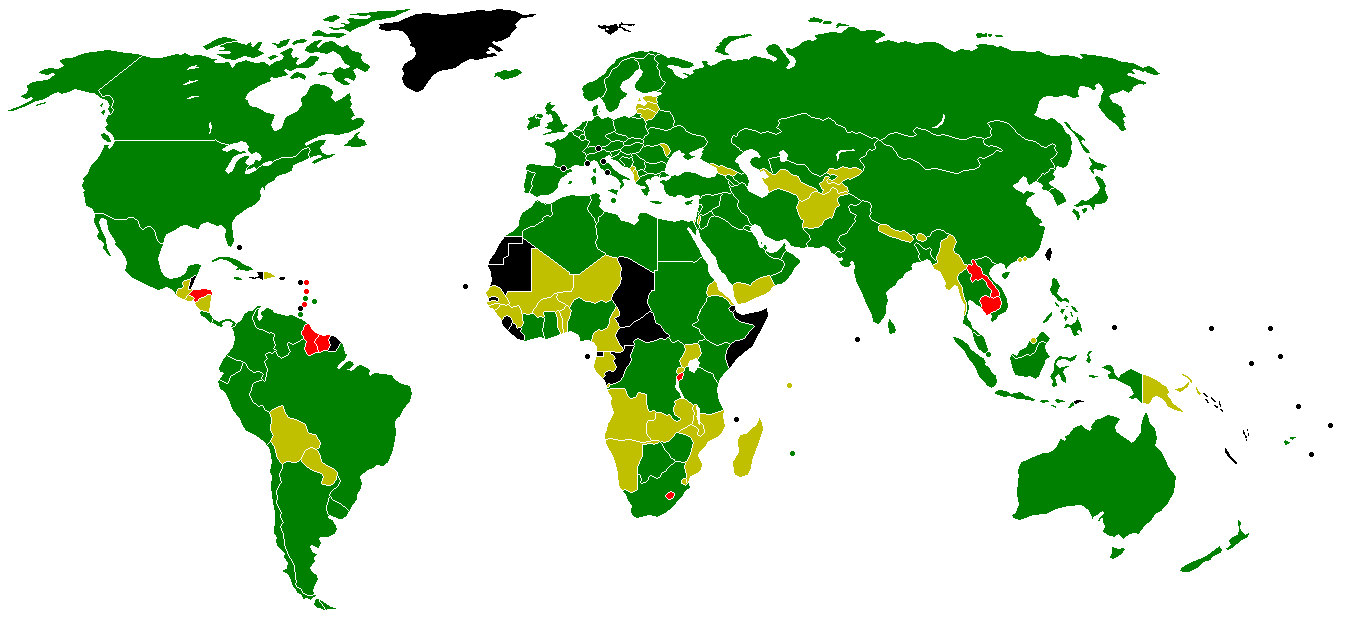 A map of standards bodies who are ISO members
Key:
     members

     correspondent members

     subscriber members

     other places with an ISO 3166-1 code, who aren't members of ISO
ISO has 157 national members out of the 195 total countries in the world.
ISO has three membership categories:
Member bodies are national bodies that are considered to be the most representative standards body in each country.
 These are the only members of ISO that have voting rights.
Correspondent members are countries that do not have their own standards organization. 
These members are informed about ISO's work, but do not participate in standards promulgation.
Subscriber members are countries with small economies. 
They pay reduced membership fees, but can follow the development of standards. 
Participating members are called "P" members as opposed to observing members which are called "O" members.
ISO 9000
ISO 9000 is a family of standards for quality management systems. 
ISO 9000 is maintained by ISO, the International Organization for Standardization and is administered by accreditation and certification bodies. 
Some of the requirements in ISO 9001 (which is one of the standards in the     ISO 9000 family) include:
ISO 9001 requirements
A set of procedures that cover all key processes in the business; 
Monitoring processes to ensure they are effective; 
Keeping adequate records; 
Checking output for defects, with appropriate and corrective action where necessary; 
Regularly reviewing individual processes and the quality system itself for effectiveness; and 
Facilitating continual improvement
Understandings:
A company or organization that has been independently audited and certified to be in conformance with ISO 9001 may publicly state that it is "ISO 9001 certified" or "ISO 9001 registered." 
Certification to an ISO 9000 standard does not guarantee the compliance (and therefore the quality) of end products and services; rather, it certifies that consistent business processes are being applied. 
Indeed, some companies enter the ISO 9001 certification as a marketing tool.
Although the standards originated in manufacturing, they are now employed across a wide range of other types of organizations. 
A "product", in ISO vocabulary, can mean a physical object, or services, or software. 
In fact, according to ISO in 2004, "service sectors now account by far for the highest number of ISO 9001:2000 certificates - about 31% of the total."
The standard specifies six compulsory documents:
Control of Documents (4.2.3)
Control of Records (4.2.4(
Internal Audits (8.2.2)
Control of Nonconforming Product / Service (8.3(
Corrective Action (8.5.2(
Preventive Action (8.5.3(
In addition to these, ISO 9001:2000 requires a Quality Policy and Quality Manual (which may or may not include the above documents(.
Summary of ISO 9001:2000 in informal language
The quality policy is a formal statement from management, closely linked to the business and marketing plan and to customer needs. 
The quality policy is understood and followed at all levels and by all employees. 
Each employee needs measurable objectives to work towards.
Decisions about the quality system are made based on recorded data and the system is regularly audited and evaluated for conformance and effectiveness. 
Records should show how and where raw materials and products were processed, to allow products and problems to be traced to the source.
You need a documented procedure to control quality documents in your company. 
Everyone must have access to up-to-date documents and be aware of how to use them. 
To maintain the quality system and produce conforming product, you need to provide suitable infrastructure, resources, information, equipment, measuring and monitoring devices, and environmental conditions.
You need to map out all key processes in your company; control them by monitoring, measurement and analysis; and ensure that product quality objectives are met. 
If you can’t monitor a process by measurement, then make sure the process is well enough defined that you can make adjustments if the product does not meet user needs
For each product your company makes, you need to establish quality objectives; plan processes; and document and measure results to use as a tool for improvement. 
For each process, determine what kind of procedural documentation is required (note: a “product” is hardware, software, services, processed materials, or a combination of these(.
You need to determine key points where each process requires monitoring and measurement, and ensure that all monitoring and measuring devices are properly maintained and calibrated
You need to have clear requirements for purchased product. 
You need to determine customer requirements and create systems for communicating with customers about product information, inquiries, contracts, orders, feedback and complaints.
When developing new products, you need to plan the stages of development, with appropriate testing at each stage. 
You need to test and document whether the product meets design requirements, regulatory requirements and user needs.
You need to regularly review performance through internal audits and meetings. 
Determine whether the quality system is working and what improvements can be made. 
Deal with past problems and potential problems. 
Keep records of these activities and the resulting decisions, and monitor their effectiveness (note: you need a documented procedure for internal audits(.
You need documented procedures for dealing with actual and potential non-conformances (problems involving suppliers or customers, or internal problems). 
Make sure no one uses bad product, determine what to do with bad product, deal with the root cause of the problem and keep records to use as a tool to improve the system
2000 version
ISO 9001:2000 combines the three standards 9001, 9002, and 9003 into one, called 9001. 
Design and development procedures are required only if a company does in fact engage in the creation of new products. 
The 2000 version sought to make a radical change in thinking by actually placing the concept of process management front and center ("Process management" was the monitoring and optimizing of a company's tasks and activities, instead of just inspecting the final product).
The 2000 version also demands involvement by upper executives, in order to integrate quality into the business system and avoid delegation of quality functions to junior administrators. 
Another goal is to improve effectiveness via process performance metrics — numerical measurement of the effectiveness of tasks and activities. 
Expectations of continual process improvement and tracking customer satisfaction were made explicit
Future version: 2008
TC 176, the ISO 9001 technical committee, has started its review on the next version of ISO 9001, which will in all likelihood be termed the ISO 9001:2008 standard, assuming its planned release date of 2008 is met. 
Early reports are that the standard will not be substantially changed from its 2000 version.
As with the release of previous versions, organizations registered to ISO 9001 will be given a substantial period to transition to the new version of the standard, assuming changes are needed; organizations registered to 9001:1994 had until December of 2003 to undergo upgrade audits.
The forthcoming ISO 9001:2008 international standard is likely to be published by October - November 2008.
Certification
ISO does not itself certify organizations. 
Many countries have formed accreditation bodies to authorize certification bodies, which audit organizations applying for ISO 9001 compliance certification. 
Although commonly referred to as ISO 9000:2000 certification, the actual standard to which an organization's quality management can be certified is ISO 9001:2000.
Both the accreditation bodies and the certification bodies charge fees for their services. 
The various accreditation bodies have mutual agreements with each other to ensure that certificates issued by one of the Accredited Certification Bodies (CB) are accepted world-wide.
The applying organization is assessed based on an extensive sample of its sites, functions, products, services and processes; a list of problems ("action requests" or "non-compliances") is made known to the management. 
If there are no major problems on this list, the certification body will issue an ISO 9001 certificate for each geographical site it has visited, once it receives a satisfactory improvement plan from the management showing how any problems will be resolved.
An ISO certificate is not a once-and-for-all award, but must be renewed at regular intervals recommended by the certification body, usually around three years. 
In contrast to the Capability Maturity Model there are no grades of competence within ISO 9001.
Auditing
Two types of auditing are required to become registered to the standard: auditing by an external certification body (external audit) and audits by internal staff trained for this process (internal audits)
The aim is a continual process of review and assessment, to verify that the system is working as it's supposed to, find out where it can improve and to correct or prevent problems identified. 
It is considered healthier for internal auditors to audit outside their usual management line, so as to bring a degree of independence to their judgments.
Under the 1994 standard, the auditing process could be adequately addressed by performing "compliance auditing
Tell me what you do (describe the business process) 
Show me where it says that (reference the procedure manuals) 
Prove that that is what happened (exhibit evidence in documented records) 
How this led to preventive actions was not clear.
The 2000 standard uses the process approach. 
While auditors perform similar functions, they are expected to go beyond mere auditing for rote "compliance" by focusing on risk, status and importance.
This means they are expected to make more judgments on what is effective, rather than merely adhering to what is formally prescribed. 
The difference from the previous standard can be explained thus:
Under the 1994 version, the question was broadly "Are you doing what the manual says you should be doing?", whereas under the 2000 version, the question is more "Will this process help you achieve your stated objectives? Is it a good process or is there a way to do it better?". 
The ISO 19011 standard for auditing applies to ISO 9001 besides other management systems like EMS ( ISO 14001), FSMS (ISO 22000) etc.
Debate on the effectiveness of ISO 9000
The debate on the effectiveness of ISO 9000 commonly centers on the following questions:
Are the quality principles in ISO 9000:2000 of value (note that the version date is important: in the 2000 version ISO attempted to address many concerns and criticisms of ISO 9000:1994)? 
Does it help to implement an ISO 9001:2000 compliant quality management system? 
Does it help to obtain ISO 9001:2000 certification?
Advantages
It is widely acknowledged that proper quality management improves business, often having a positive effect on investment, market share, sales growth, sales margins, competitive advantage, and avoidance of litigation
The quality principles in ISO 9000:2000 are also sound, according to Wade, and Barnes, who says "ISO 9000 guidelines provide a comprehensive model for quality management systems that can make any company competitive."
Barnes also cites a survey by Lloyd's Register Quality Assurance which indicated that ISO 9000 increased net profit, and another by Deloitte-Touche which reported that the costs of registration were recovered in three years. 
According to the Providence Business News, implementing ISO often gives the following advantages:
Create a more efficient, effective operation 
Increase customer satisfaction and retention
Reduce audits 
Enhance marketing 
Improve employee motivation, awareness, and morale 
Promote international trade 
Increases profit 
Reduce waste and increases productivity
However, a broad statistical study of 800 Spanish companies, found that ISO 9000 registration in itself creates little improvement because companies interested in it have usually already made some type of commitment to quality management and were performing just as well before registration.
In today's service-sector driven economy, more and more companies are using ISO 9000 as a business tool. 
Through the use of properly stated quality objectives, customer satisfaction surveys and a well-defined continual improvement program companies are using ISO 9000 processes to increase their efficiency and profitability.
Problems
A common criticism of ISO 9001 is the amount of money, time and paperwork required for registration
According to Barnes, "Opponents claim that it is only for documentation. 
Proponents believe that if a company has documented its quality systems, then most of the paperwork has already been completed
According to Seddon, ISO 9001 promotes specification, control, and procedures rather than understanding and improvement
Wade argues that ISO 9000 is effective as a guideline, but that promoting it as a standard "helps to mislead companies into thinking that certification means better quality, ... [undermining] the need for an organization to set its own quality standards."
Paraphrased, Wade's argument is that total, blind reliance on the specifications of ISO 9001 does not guarantee a successful quality system.
The standard is seen as especially prone to failure when a company is interested in certification before quality
Certifications are in fact often based on customer contractual requirements rather than a desire to actually improve quality “
If you just want the certificate on the wall, chances are, you will create a paper system that doesn't have much to do with the way you actually run your business," said ISO's Roger Frost
Certification by an independent auditor is often seen as the problem area, and according to Barnes, "has become a vehicle to increase consulting services
In fact, ISO itself advises that ISO 9001 can be implemented without certification, simply for the quality benefits that can be achieved.
Another problem reported is the competition among the numerous certifying bodies, leading to a softer approach to the defects noticed in the operation of the Quality System of a firm.
ISO 14000
The ISO 14000 environmental management standards exist to help organizations minimize how their operations negatively affect the environment (cause adverse changes to air, water, or land) and comply with applicable laws and regulations.
ISO 14001 is the international specification for an environmental management system (EMS). 
It specifies requirements for establishing an environmental policy, determining environmental aspects and impacts of products/activities/services, planning environmental objectives and measurable targets, implementation and operation of programs to meet objectives and targets, checking and corrective action, and management review.
ISO 14000 is similar to ISO 9000 quality management in that both pertain to the process (the comprehensive outcome of how a product is produced) rather than to the product itself. 
The overall idea is to establish an organized approach to systematically reduce the impact of the environmental aspects which an organization can control. 
Effective tools for the analysis of environmental aspects of an organization and for the generation of options for improvement are provided by the concept of Cleaner Production.
As with ISO 9000, certification is performed by third-party organizations rather than being awarded by ISO directly. 
The ISO 19011 audit standard applies when auditing for both 9000 and 14000 compliance at once.
Standards
The material included in this family of specifications is very broad. 
The major parts of ISO 14000 are:
ISO 14001 is the standard against which organizations are assessed. 
ISO 14001 is generic and flexible enough to apply to any organization producing and/or manufacturing any product, or even providing a service anywhere in the world
ISO 14004 is a guidance document that explains the 14001 requirements in more detail. 
These present a structured approach to setting environmental objectives and targets and to establishing and monitoring operational controls.
These are further expanded upon by the following:
ISO 14020 series (14020 to 14025), Environmental Labeling, covers labels and declarations. 
ISO 14030 discusses post-production environmental assessment. 
ISO 14031 Evaluation of Environmental Performance. 
ISO 14040 series (14040 to 14044), Life Cycle Assessment, LCA, discusses pre-production planning and environment goal setting.
ISO 14050 terms and definitions. 
ISO 14062 discusses making improvements to environmental impact goals. 
ISO 14063 is an addendum to 14020, discussing further communications on environmental impact.
Is Greenhouse gases – Part 1: Specification with guidance at the organization level for the description, quantification and reporting of greenhouse gas emissions and removals. 
Is Greenhouse gases – Part 2: Specification with guidance at the project level for the description, quantification, monitoring and reporting of greenhouse gas emission reductions and removal enhancements.
Is Greenhouse gases – Part 3: Specification with guidance for the validation and verification of greenhouse gas assertion.
ISO 19011 which specifies one audit protocol for both 14000 and 9000 series standards together. 
This replaces ISO 14011 meta-evaluation—how to tell if your intended regulatory tools worked. 
19011 is now the only recommended way to determine this.
Environmental management system
The Environmental Management System (EMS) is part of a management system of an organization (enterprise, authority, etc.), in which specific competencies, behaviours, procedures and demands for the implementation of an operational environmental policy of the organization are defined.
Legislation and standards
Within the European Union (EU) legislation was introduced to encourage businesses to voluntarily adopt ISO 14000.
Regulation (EC) No 761/2001 of the European Parliament and of the Council of 19 March 2001, allowed voluntary participation by organisations in a Community eco-management and audit scheme Eco-Management and Audit Scheme (EMAS).
The implementation of a robust EMS, which may incorporate ISO 14001, should lead to improved environmental performance, including better and more consistent legal compliance.
The ISO 14000 standards reflect different aspects of environmental management. The following list outlines the broad coverage of each:
Environmental Management Systems: 
14001, 14002, 14004 
Environmental Auditing: 
19011 
Environmental Labeling: 
14020, 14021, 14022, 14023, 14024, 14025 
Life Cycle Assessment: 
14040, 14041, 14042, 14043
Benefits
There are a range of benefits associated with operating an effective Environmental Management Systems (EMS(
Financial
Cost savings through the reduction of waste and more efficient use of natural resources (electricity, water, gas and fuels.) 
Avoiding fines and penalties from not meeting environmental legislation by identifying environmental risks and addressing weaknesses. 
Reduction in insurance costs by demonstrating better risk management
Operational and Internal
Improved overall performance and efficiency. 
Able to monitor and reflect (audit) your businesses and see which areas need intervention
External
Better public perception of the organization, leading to improved sales 
Reduction of the impact (e.g. noises, smells, dust) of your activities on the local residents, leading to more community support
ISO 9000
The previous members of the ISO 9000 family, 9001, 9002 and 9003, have all been integrated into 9001. 
In most cases, an organization claiming to be "ISO 9000 registered" is referring to ISO 9001.
Records should show how and where raw materials and products were processed, to allow products and problems to be traced to the source. 
You need a documented procedure to control quality documents in your company. 
Everyone must have access to up-to-date documents and be aware of how to use them.
To maintain the quality system and produce conforming product, you need to provide suitable infrastructure, resources, information, equipment, measuring and monitoring devices, and environmental conditions. 
You need to map out all key processes in your company; control them by monitoring, measurement and analysis; and ensure that product quality objectives are met.
If you can’t monitor a process by measurement, then make sure the process is well enough defined that you can make adjustments if the product does not meet user needs.
For each product your company makes, you need to: 
Establish quality objectives; 
Plan processes; and 
Document and 
Measure results to use as a tool for improvement. 
For each process, determine what kind of procedural documentation is required. 
(Note: a “product” is hardware, software, services, processed materials, or a combination of these.(
You need to determine key points where each process requires monitoring and measurement, and ensure that all monitoring and measuring devices are properly maintained and calibrated. 
You need to have clear requirements for purchased product.
You need to determine customer requirements and create systems for communicating with customers about product information, inquiries, contracts, orders, feedback and complaints. 
When developing new products, you need to plan the stages of development, with appropriate testing at each stage. 
You need to test and document whether the product meets design requirements, regulatory requirements and user needs.
You need to regularly review performance through internal audits and meetings. 
Determine whether the quality system is working and what improvements can be made. 
Deal with past problems and potential problems. Keep records of these activities and the resulting decisions, and monitor their effectiveness. 
(Note: you need a documented procedure for internal audits).
You need documented procedures for dealing with actual and potential non-conformances (problems involving suppliers or customers, or internal problems). 
Make sure no one uses bad product, determine what to do with bad product, deal with the root cause of the problem and keep records to use as a tool to improve the system
ما هي الجودة ؟
1- إنجاز الأعمال الصحيحة بشكل
 صحيح من أول مرة وفي كل مرة
ما هي الجودة
2- أن نقدم للعميل أكثر مما يتوقع
ما هي الجودة
3- التطوير المستمر للسلعة
 والخدمات وأسلوب العمل
ما هي الجودة
4- السرعة في إنجاز الأعمال
ما هي الجودة
5- تحقيق التكلفة التنافسية
ما هي الجودة
6- خلق للثروة الحقيقية وليس 
استهلاكا لها
اذا
التحسين والتطوير 
المستمرين للنظامين
الاجتماعي
والفني
الجودة
=
وفي النهاية :
ادارة الجودة تتضمن
تغيير سلوكي ضمن اطار
ثقافة معينة
و يتمثل في :

1-  كيف نفكر تجاه الأمور
2-  كيف نقيم العملاء
3-  كيف نتعامل مع المنظمات
4-  كيف نقيم أساليب الادارة
التحليل الرباعي
S   W   O   T    Analysis
Threats
Strength
Opportunities
Weakness
معايير قياس جودة الخدمة
1- معرفة درجة توقعات العملاء ورغباتهم
أ- هل يعرف مقدم الخدمة توقعات العميل سلفا
ب- هل يفهم ما يريده العميل من حيث
	- دقة الخدمة
- سرعة ادائها
- سلوك مقدمها
معايير قياس جودة الخدمة
2- درجة تمكن العميل من الحصول على الخدمة.
أ- ما هي درجة الفورية في حصول العميل على الخدمة.
ب- ما هو الوقت الذي يمر بين طلب العميل
      للخدمة وحصوله عليها.
ج- هل هناك صفوف انتظار؟
معايير قياس جودة الخدمة
3- درجة كفاءة مقدم الخدمة.
-أفكار عن الخدمة وطريقة تقديمها.
أ- ما هي اتجاهاته؟
ـ-درجة المعرفة عن الخدمة واتمام تقديمها.
ب- ما هي معلوماته؟
ج-ما هي مهاراته؟
-تقديمها على الوجه الذي يرضي العميل.
معايير قياس جودة الخدمة
4- الود والمجاملة.
* مدى توافر المشاعر الطيبة بين:
الأطراف المعنية: مقدم الخدمة وطالبها.
معايير قياس جودة الخدمة
5- درجة الثقة في الخدمة.
1- في جودتها .
2ـ- الشخص الذي يقدمها.
3-المؤسسة التي تقدمها.
معايير قياس جودة الخدمة
6- درجة الاعتمادية.
1- مدى اعتماد المستفيد على الخدمة التي يطلبها.
2ـ- درجة اعتماده على مستوى جودتها.
معايير قياس جودة الخدمة
7- درجة الأمان.
1- خلو الخدمة من العيوب، المخاطر، التأجيل،
    الاضرار بالمصالح .
معايير قياس جودة الخدمة
8- الاتصال.
1- توصيف الخدمة بلغة يفهمها العميل .
2ـ   مهارات الاتصال الفعال.
معايير قياس جودة الخدمة
9- إظهار الخدمة للعميل.
1- التركيز على الجوانب الملموسة في تأديتها .
2ـ الاعلام الصادق.
معايير قياس جودة الخدمة
10- استعداد واستجابة مقدم الخدمة.
1- من حيث: الانتاج، السرعة و تلبية رغبات العميل .